Интерактивная игра типа «Лабиринт»
«Правописание буквосочетаний 
жи-ши, ча-ща, чу-щу»
Русский язык
1-2 класс
Автор : Кудряшова Марина Павловна
учитель начальных классов  Шильпуховской основной школы
2021
Ребята!
Я приготовила для вас игру. 
Она нетрудная, но хочу вас предупредить, если вы неверно ответите на вопрос, то начнёте игру 
с самого начала.
Желаем удачи!
Играть
Ребята!
Сначала подумайте, 
потом выбирайте ответ! 
Ошибок больше не допускайте!
Играть
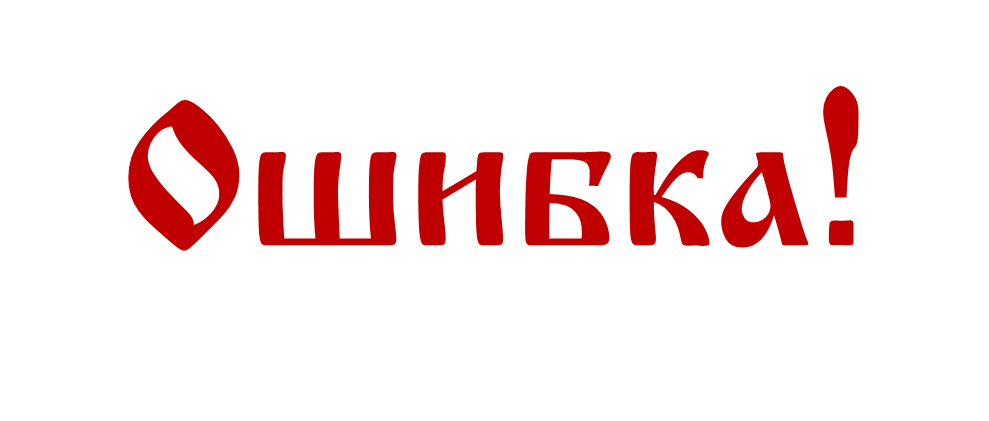 Сначала
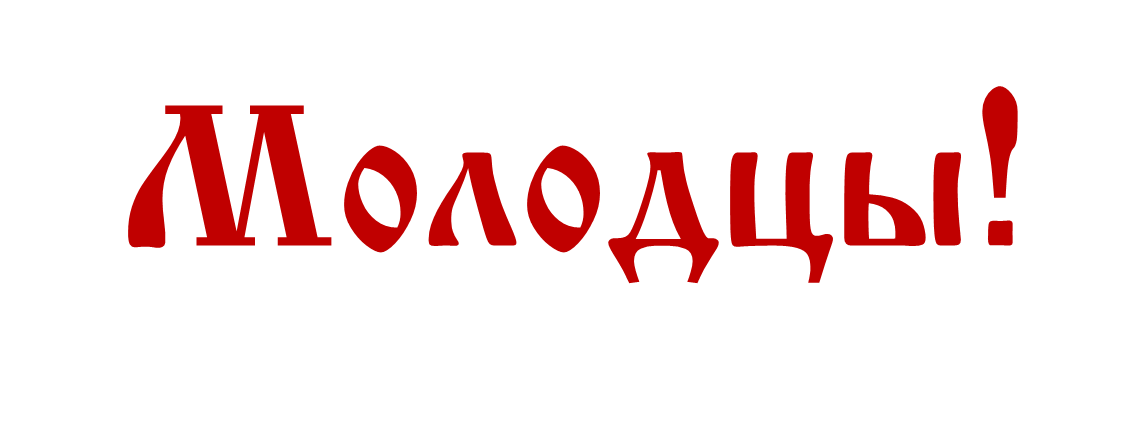 Выход
ж и вёт
у
а
и
ш . рина
у
а
и
ч . жой
у
а
и
ч . щ .
у
а
и
ч . деса
у
а
и
ч . шка
у
а
и
ч . йка
у
а
и
ч . вство
у
а
и
верш . на
у
а
и
ч . гун
у
а
и
лыж .
у
а
и
ж . вот
у
а
и
Информационные источники
Звуковые файлы авторские, записаны в программе Audacity
Солнце 
http://i001.radikal.ru/0711/b8/d9de2e060dd9.png
Гном 12 
http://img1.liveinternet.ru/images/attach/c/2//69/416/69416094_15.png
Гном 13 
http://img0.liveinternet.ru/images/attach/c/2//69/416/69416081_14.png